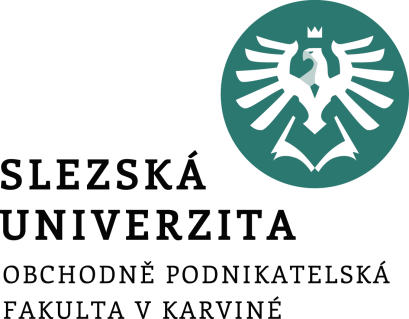 Seminář 2
Nákladové účetnictví
Ing. Markéta Šeligová, Ph.D.
Odchylka
Vyjadřuje rozdíl mezi skutečnými a plánovanými veličinami


Odchylka nákladů
Rozdíl mezi skutečnými náklady a plánovanými náklady


Odchylka tržeb
Rozdíl mezi skutečnými tržbami a plánovanými tržbami
[Speaker Notes: csvukrs]
Odchylka zisku (popř. VH)
V návaznosti na výsledek hospodaření, popř. na faktory, které ovlivňují výsledek hospodaření, rozeznáváme:

Odchylku variabilních nákladů

Odchylku fixních nákladů

Odchylku výnosů
[Speaker Notes: csvukrs]
Odchylka zisku (popř. VH)
V návaznosti na výsledek hospodaření, popř. na faktory, které ovlivňují výsledek hospodaření, rozeznáváme:

Odchylka variabilních nákladů
Odchylka naturálních vstupů (materiál-kg)
Odchylka cen naturálních vstupů (kč/kg)

Odchylka fixních nákladů

Odchylka výnosů
Odchylka prodaného objemu výrobků (ks)
Odchylka prodejní ceny (kč/ks)
[Speaker Notes: csvukrs]
Odchylka
Celková odchylka = skutečné náklady – plánované náklady

Celková odchylka = množstevní odchylka + cenová odchylka

Množstevní odchylka 
= (skutečné množství – plánované množství) * plánovaná cena

Cenová odchylka
= (skutečná cena- plánovaná cena) * skutečné množství
[Speaker Notes: csvukrs]
Děkuji za pozornost 